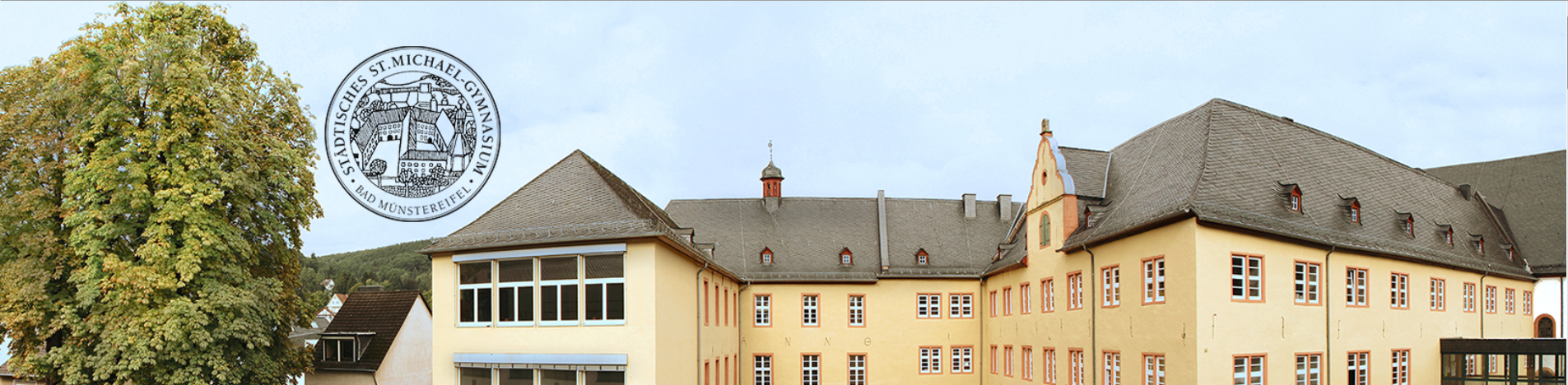 St. Michael-Gymnasium

Information zur Facharbeit
Jahrgangsstufe Q1
03.12.2018
Ablauf
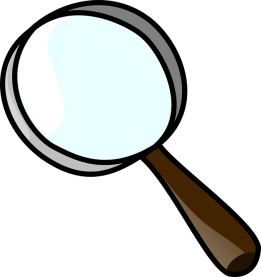 Allgemeine Informationen zur Facharbeit

Zeitplan

-  Typische Fehler
03.12.2018
Allgemeine Informationen
Facharbeit: eigenständig verfasste Arbeit nach wissenschaftlichen Kriterien

Facharbeit ersetzt die erste Klausur im zweiten Halbjahr der Q1

Ausnahme: Projektkursteilnehmer

-  Wahl von drei Fächern zur gleichmäßigen Verteilung auf die Fächer/Lehrkräfte, es besteht also kein Anspruch auf ein bestimmtes Fach!
03.12.2018
Allgemeine Informationen
Themenfindung in enger Absprache mit dem Fachlehrer/der Fachlehrerin

Falsch: „Der Dramatiker Bertolt Brecht“

Richtig: „Brechts Episches Theater und dessen Einfluss auf die Entwicklung des deutschen Theaters unter besonderer Berücksichtigung des Verfremdungseffektes am Beispiel von Brechts Drama „Leben des Galilei“
03.12.2018
Allgemeine Informationen
Verpflichtende eigenständige Dimensionen: 
Kriterien wissenschaftlichen Arbeitens (Methodentraining, Rücksprache Fachlehrer)
Formale Vorgaben (Infozettel)
Bewertungsgrundlagen (Rücksprache mit Fachlehrer/in)

Drei Beratungstermine sind verpflichtend (Terminfestlegung und Dokumentation liegt in Verantwortung des Schülers/der Schülerin).

Arbeitstagebuch
03.12.2018
Formale Vorgaben (Auszug)
DIN A 4
Times New Roman/Arial
Schriftgröße 12
1,5 zeiliger Abstand
 8-12 Textseiten
 Zitieren (sonst Plagiat)
Bibliographie (Literaturangaben)
03.12.2018
Formale Vorgaben (Auszug)
Facharbeit umfasst:
Deckblatt
Inhaltsverzeichnis
Textteil
Literaturverzeichnis
(gegebenenfalls) Anhang
Erklärung über die selbständige Anfertigung der Arbeit
03.12.2018
Bewertungsgrundlagen
Vollständigkeit der Arbeit
Selbständigkeit im Umgang mit dem Thema
Differenziertheit der inhaltlichen Auseinandersetzung
 Beherrschung von Fachsprache und –methoden
 logische Gliederung
argumentative und sachliche Kompetenz 
sprachliche Richtigkeit
formale Gestaltung entsprechend den festgelegten Regeln
03.12.2018
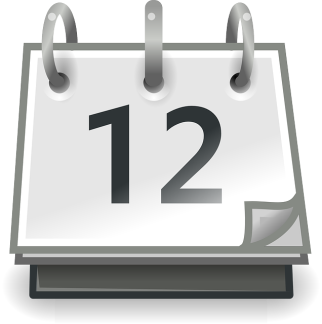 Termine
13.11.2023
Typische Fehler
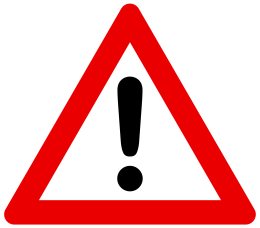 zu spätes Anfangen
Nichtbeachtung sonstiger Belastungen (Klausuren, private Termine, evtl. Krankheiten)
mangelnde Kenntnisse des Textverarbeitungsprogrammes
lückenhafte Dokumentation der Quellen
Oberflächlichkeit, Lustlosigkeit ☹
03.12.2018
Typische Fehler: Gefahren bei der Verwendung von ChatGPT
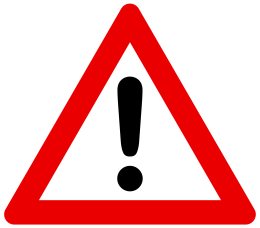 Quellenkritik: ChatGPT basiert auf vorherigen Texteingaben und generiert Antworten aufgrund dieser Daten: keine Überprüfung von Fakten, ggf. veraltete und ungenaue Informationen
Kritische Reflexion: ChatGPT ist nicht immun gegen Vorurteile und Ungenauigkeiten im Internet
Eigenständigkeit: Eure Facharbeit soll eure individuelle Leistung und Denkweise widerspiegeln. es ist kein Ersatz für eigenständige Recherche und Analyse.
Zitierweise: eure Texte benötigen zwingend direkte oder indirekte Zitate mit verlässlichen Quellen und Fachliteratur
03.12.2018
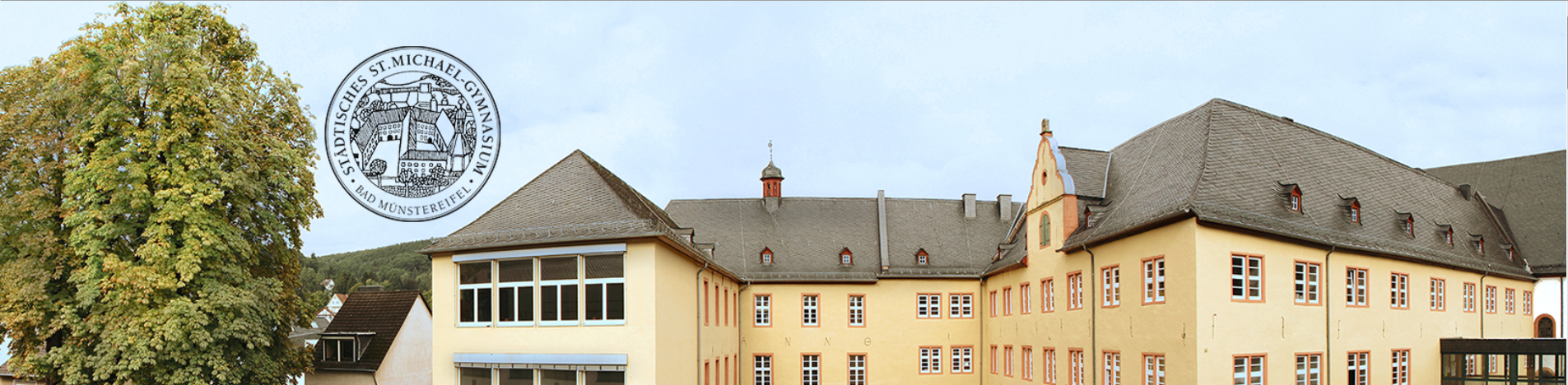 Viel Spaß und Erfolg beim Erstellen der Facharbeit!
03.12.2018